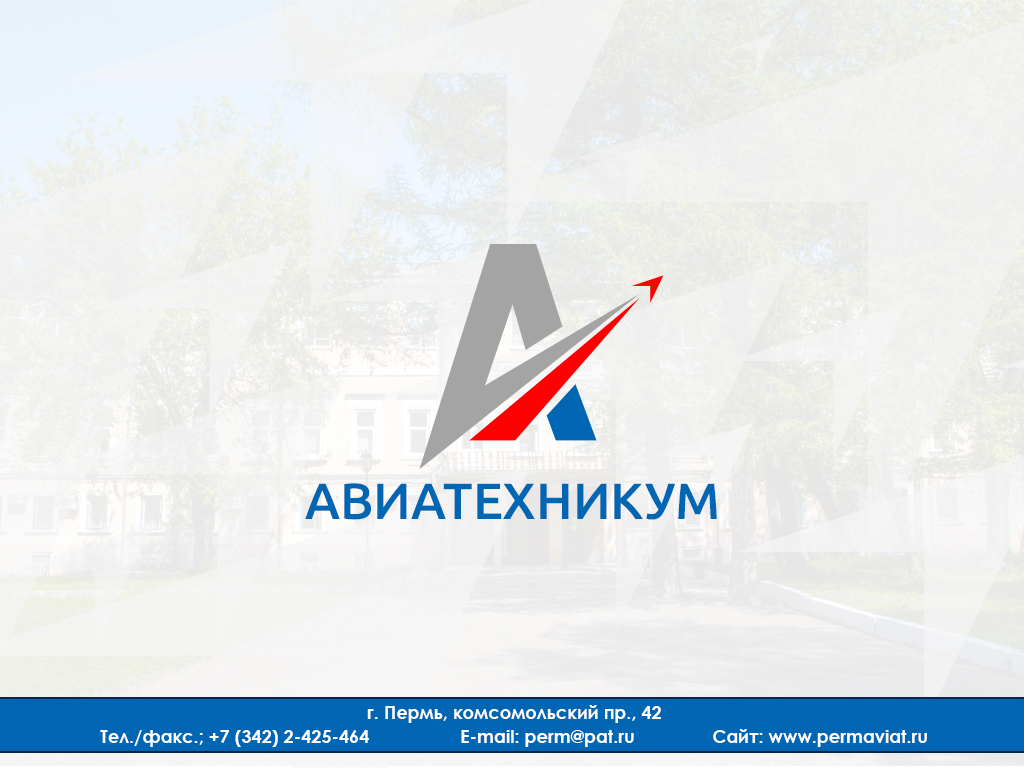 г. Пермь, ул. Луначарского, 24
Тел./факс: +7 (342) 212-93-93		E-mail:  pat@edu.perm.ru	







 www.permaviat.ru
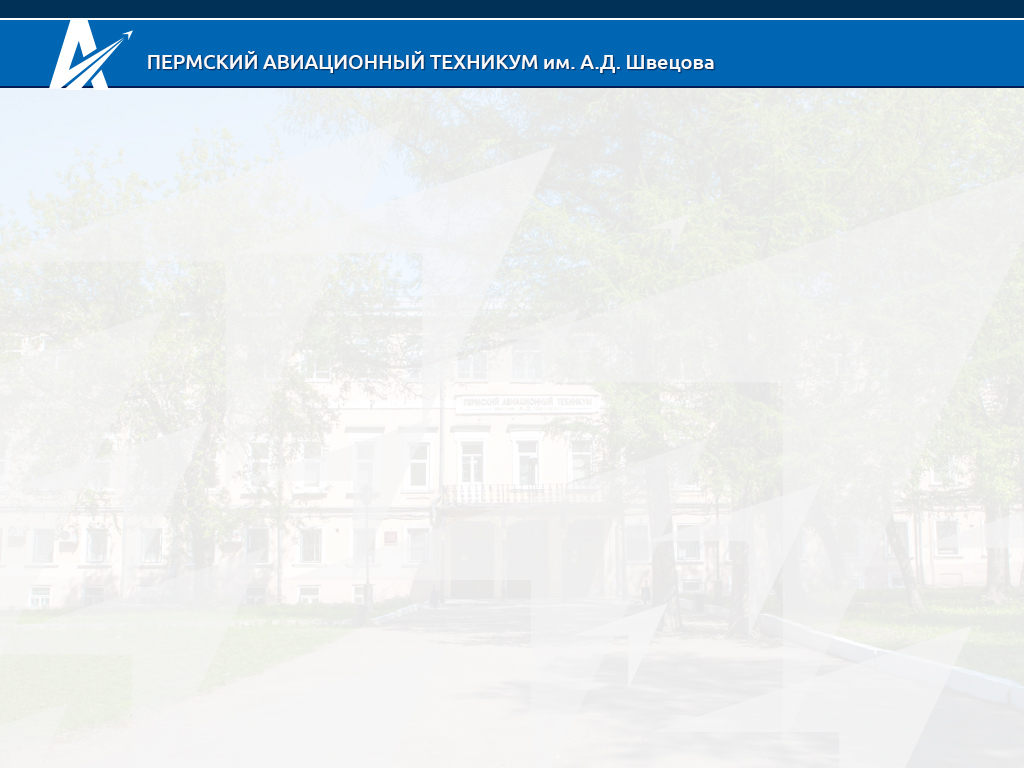 РУМО «Информатика и вычислительная техника

Суслонова Мария Лазаревна
12 февраля 2018 г.
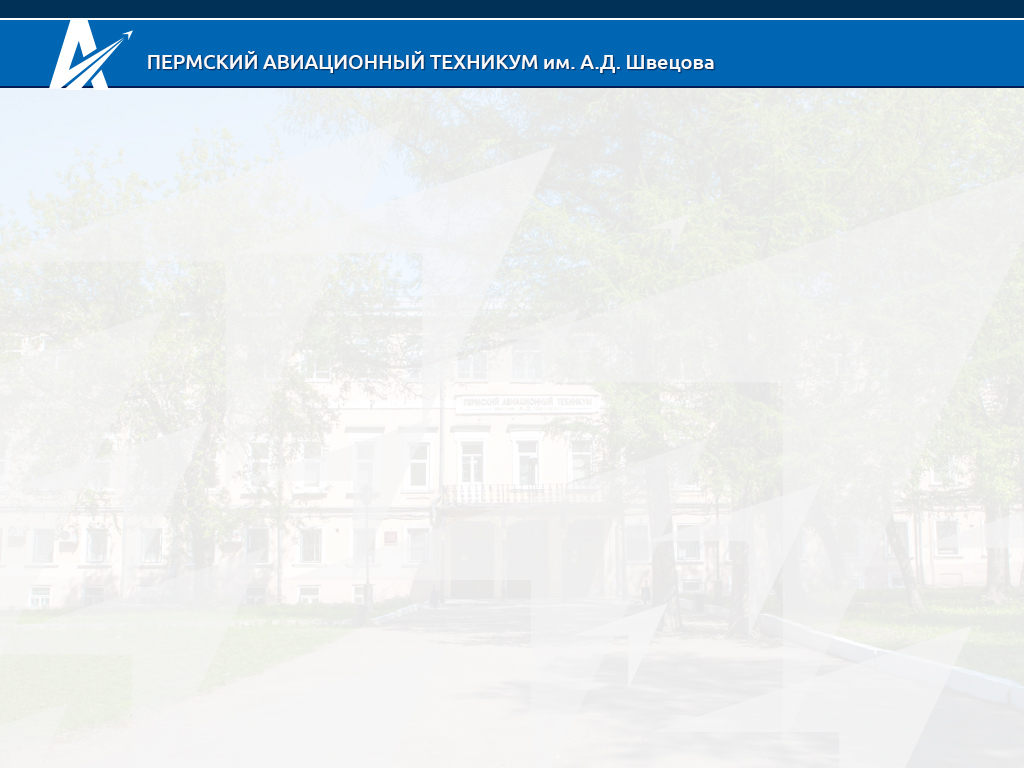 О конкурсах 
методических разработок преподавателей
О Конкурсе ДП (ВКР)
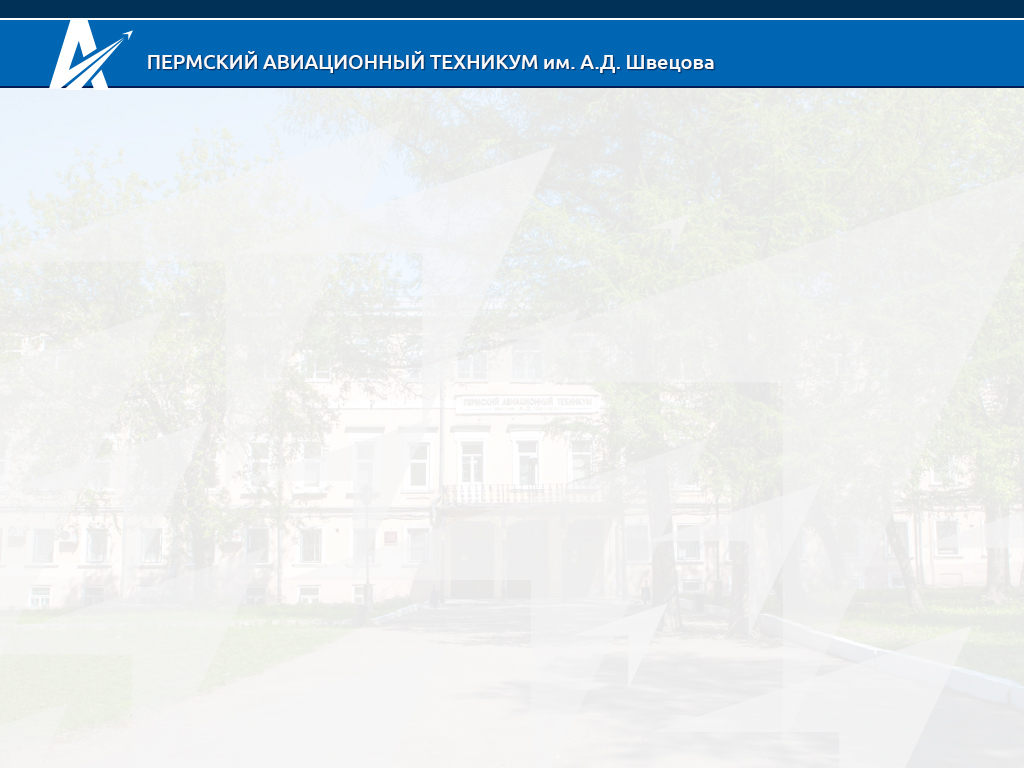 В настоящее время предлагается множество конкурсов:
Предложения приходят и на техникум, 
Лично на почту преподавателей,
В интернете, 
От подразделений министерства Края
От коллег…
	Но нужен и свой конкурс, который позволит нам вести обсуждение
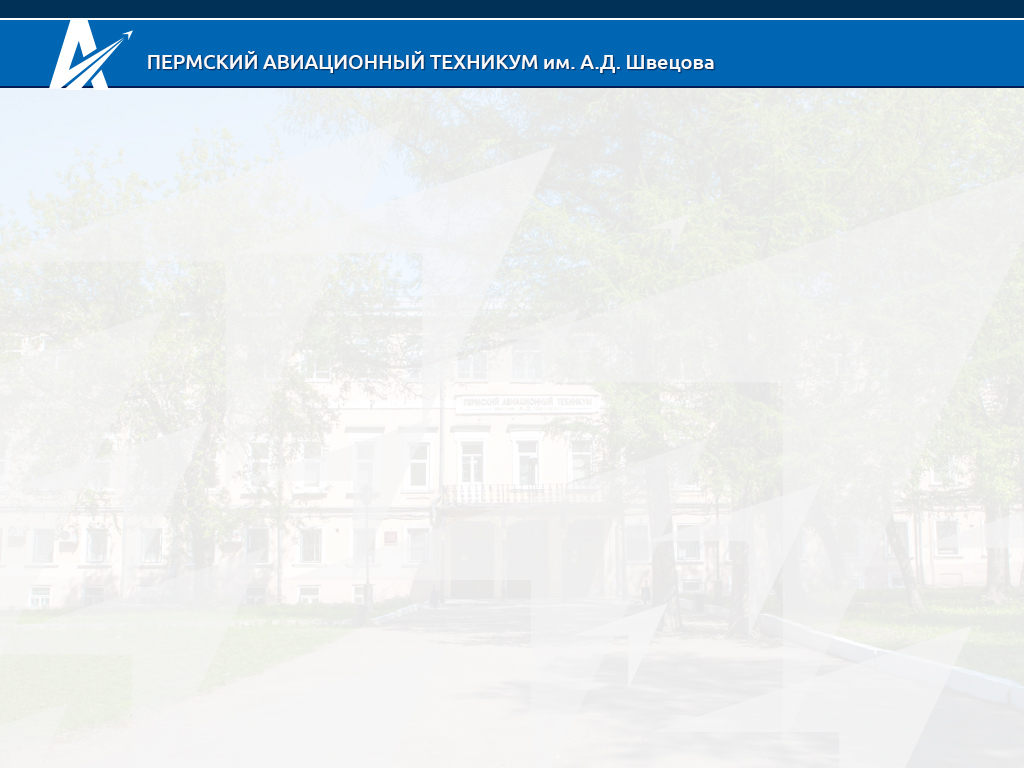 В 2017-18 уч.годупо 4 специальностям, в том числе по обеим новым 09.02.06 и 09.02.07.Возможно стоит делать отдельные конкурсы по номинациям?
[Speaker Notes: В этом уч. году мы провели конкурс методических разработок. Участников было немного, но работы присланы]
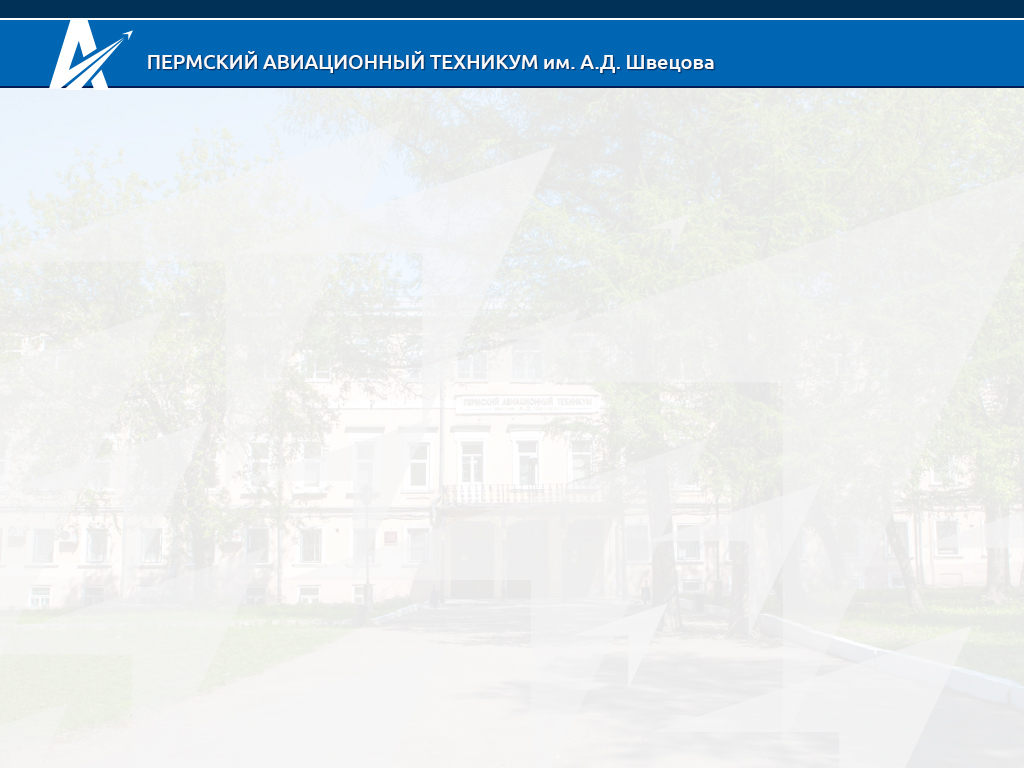 Анализ присланных работ
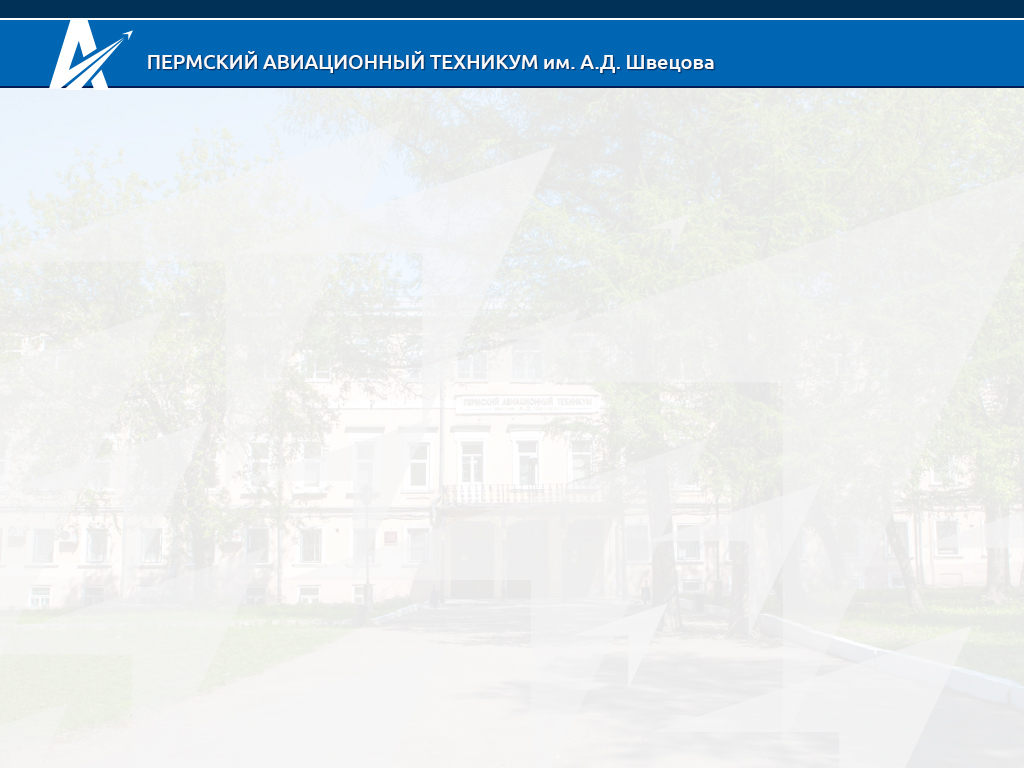 Как привлечь больше участников?
Напомню, что
библиотека РУМО доступна тем, кто присылал работы на конкурсы, т.е. готов делиться и готов принимать критику,
чтобы опубликовать работу надо дать согласие
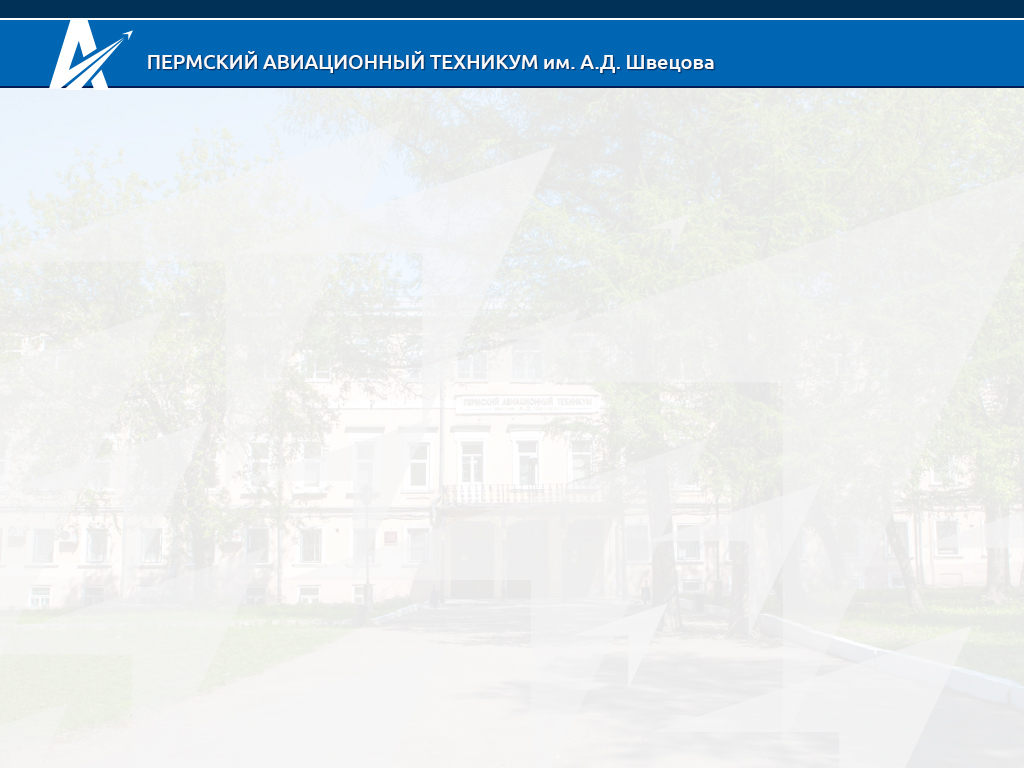 Главная цель наших конкурсов – представить свою работу коллегам. Это не всегда комфортно, но надо. Кроме того, важно пополнение библиотеки РУМО.
Библиотекой может пользоваться каждый, кто зарегистрирован как участник обмена
[Speaker Notes: Слово Ксении Евгеньевне – о технологии обмена.]
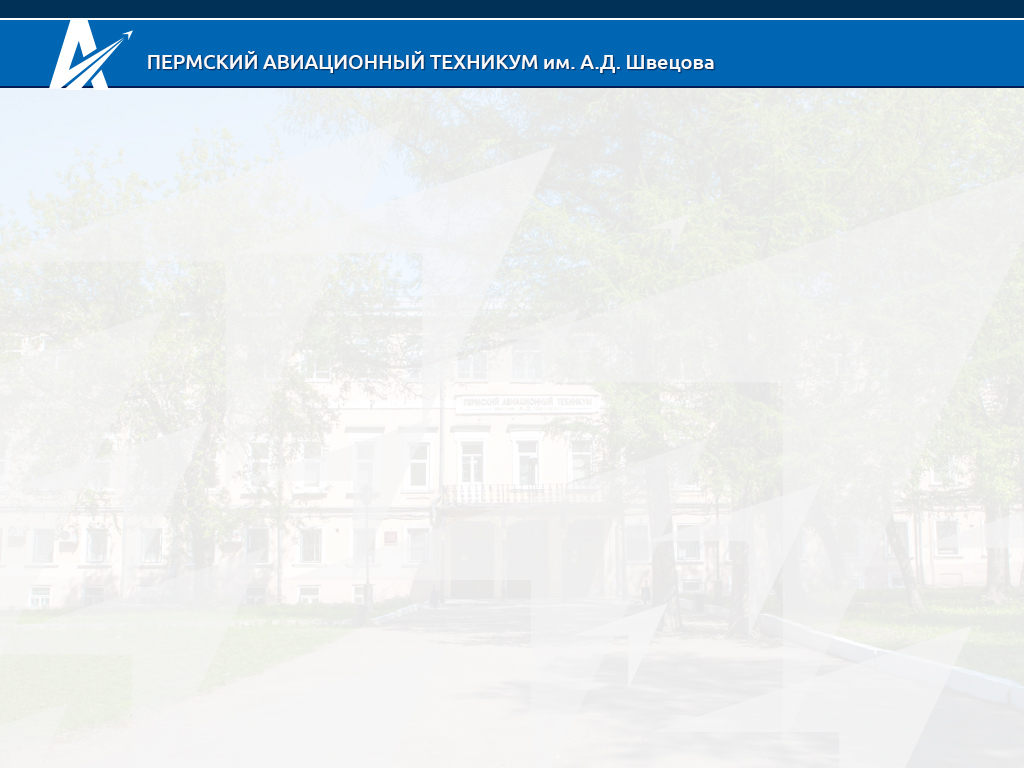 [Speaker Notes: Мы очень долго собирали заявки.  Откликнулись 5 УЗ. Представлю в таблице участников этого года:  …очень большое разнообразие работ, поэтому много номинаций, а значит много призов…В нашей работе пояснительная записка, все обоснования, учебный план, по сути график учебного процесса. Программы, КИМ, КОС оставляем каждому разработчику отдельно представлять
ЗАМЕЧАНИЕ НА БУДУЩЕЕ:  СВОИ РАБОТЫ НЕ ОЦЕНИВАЕМ, НО И РАБОТЫ СВОЕГО УЗ – ТОЖЕ НЕ ОЦЕНИВАЕМ!]
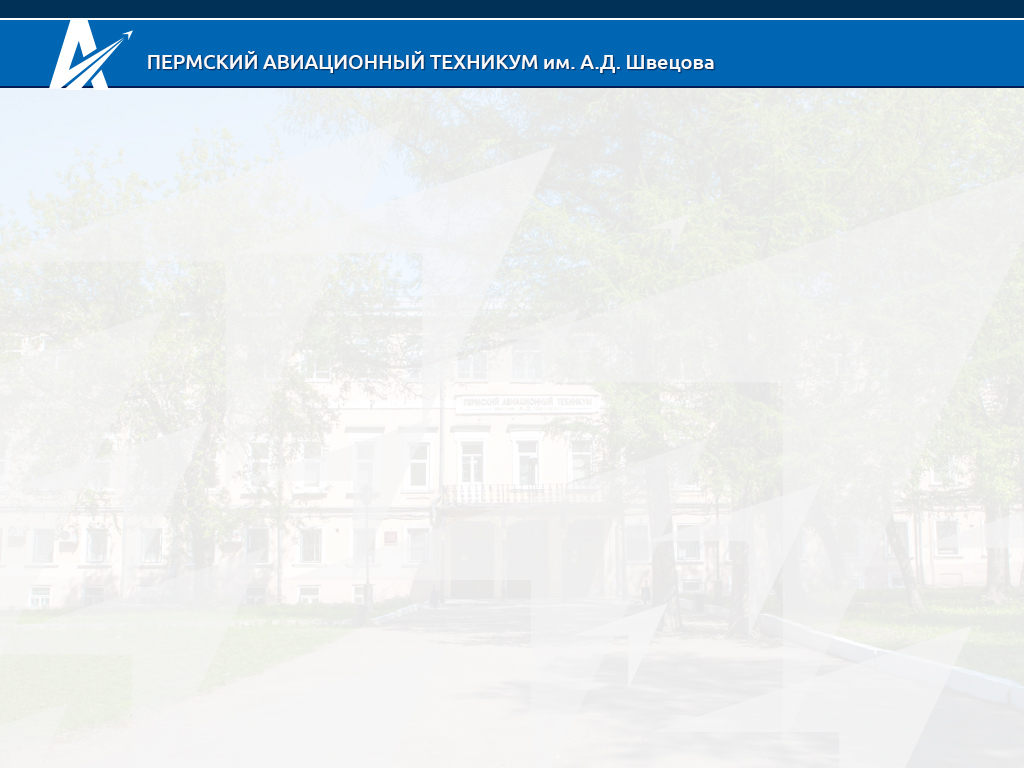 Обзор библиотеки методических материалов преподавателей


http://rumo.permaviat.ru/
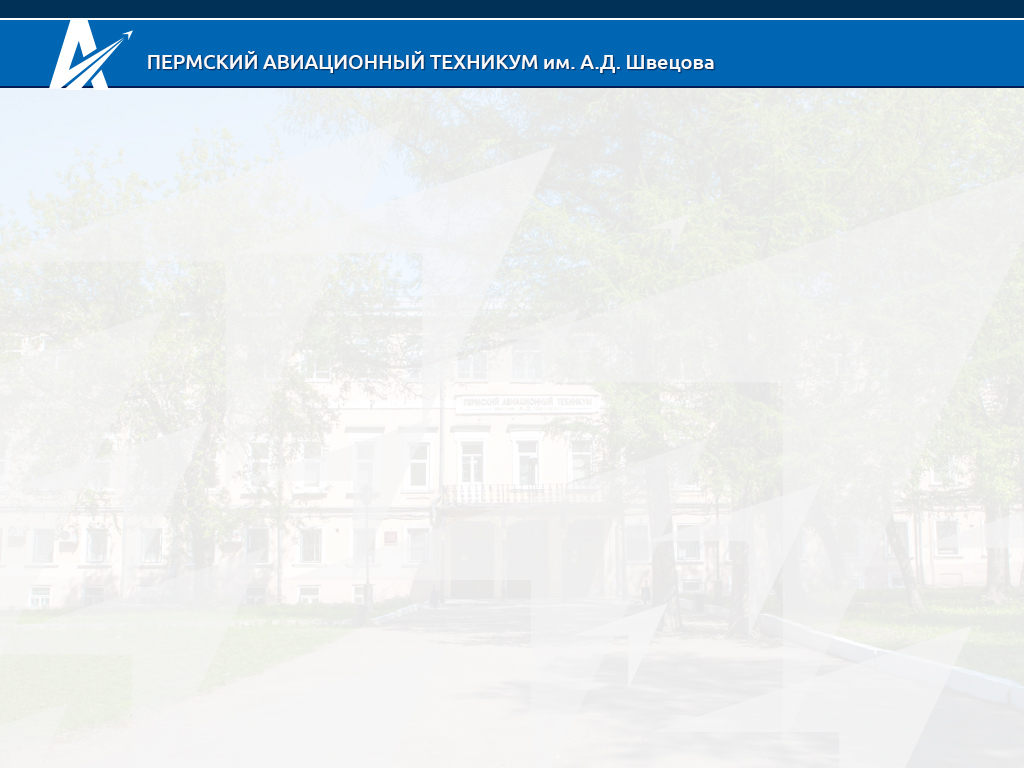 КОНКУРС 
ДИПЛОМНЫХ ПРОЕКТОВ (ВКР)
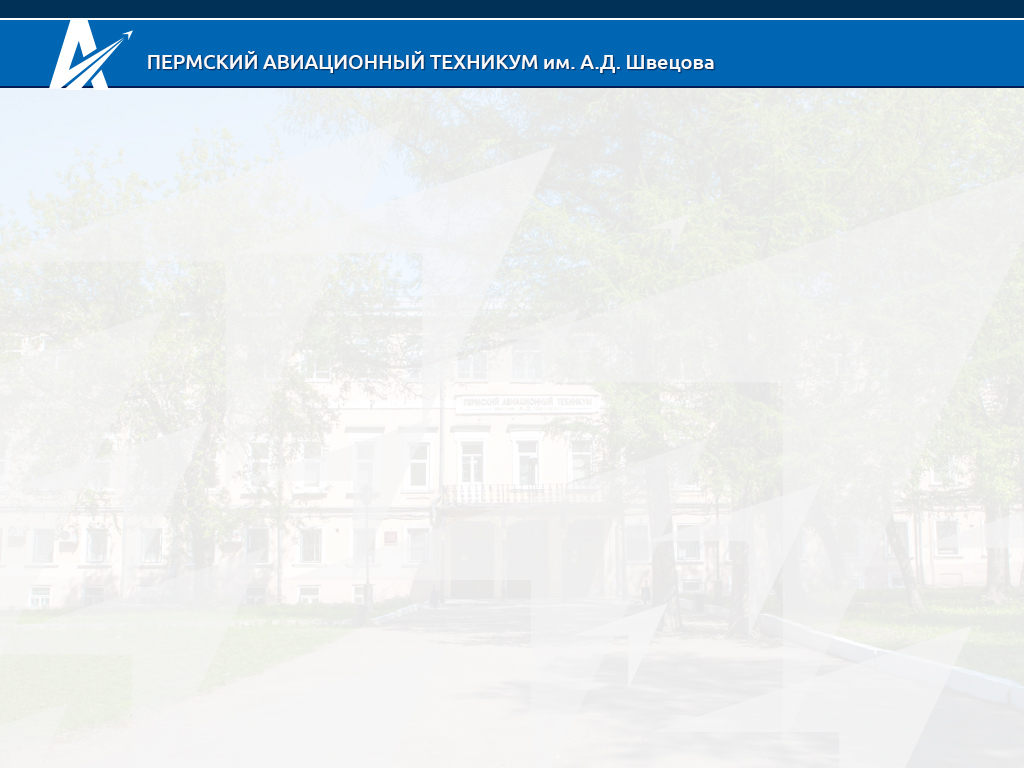 Конкурс дипломных проектов
 РУМО совместно с секцией Информатики
[Speaker Notes: По инициативе Ольги Сергеевны Приказчиковой.  8 учебных заведений 4 специальности  Хочется отметить наиболее активные УЗ]
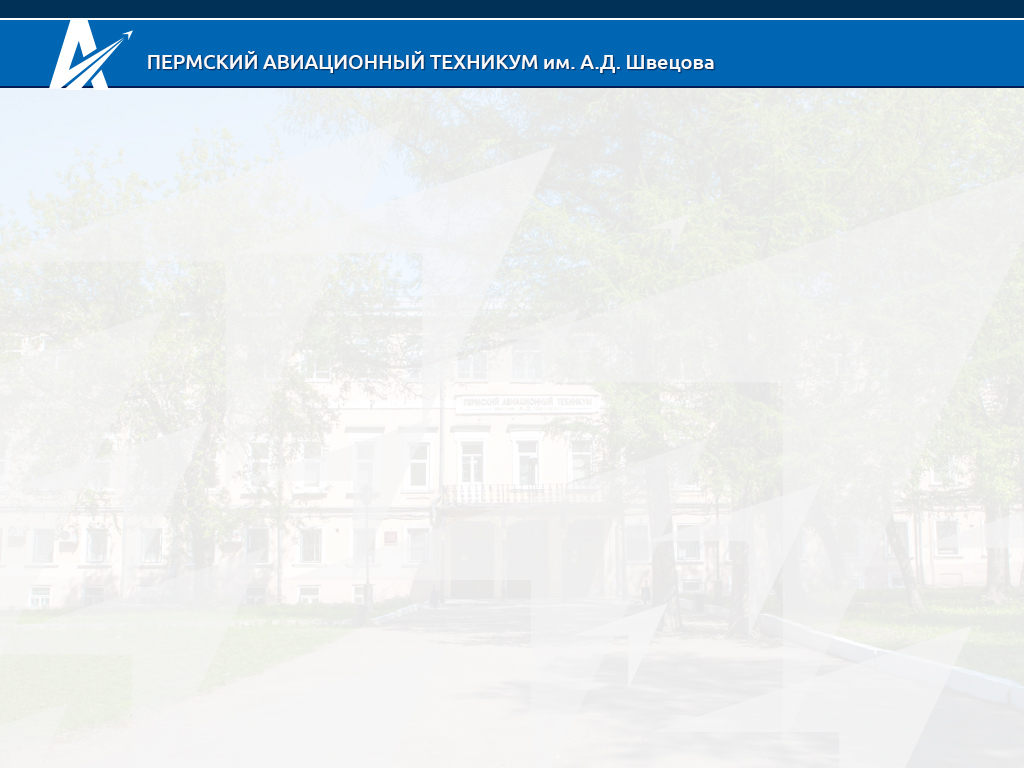 ОБЩИЕ ИТОГИ ЧЕМПИОНАТА ПО НАШЕЙ ГРУППЕ СПЕЦИАЛЬНОСТЕЙ
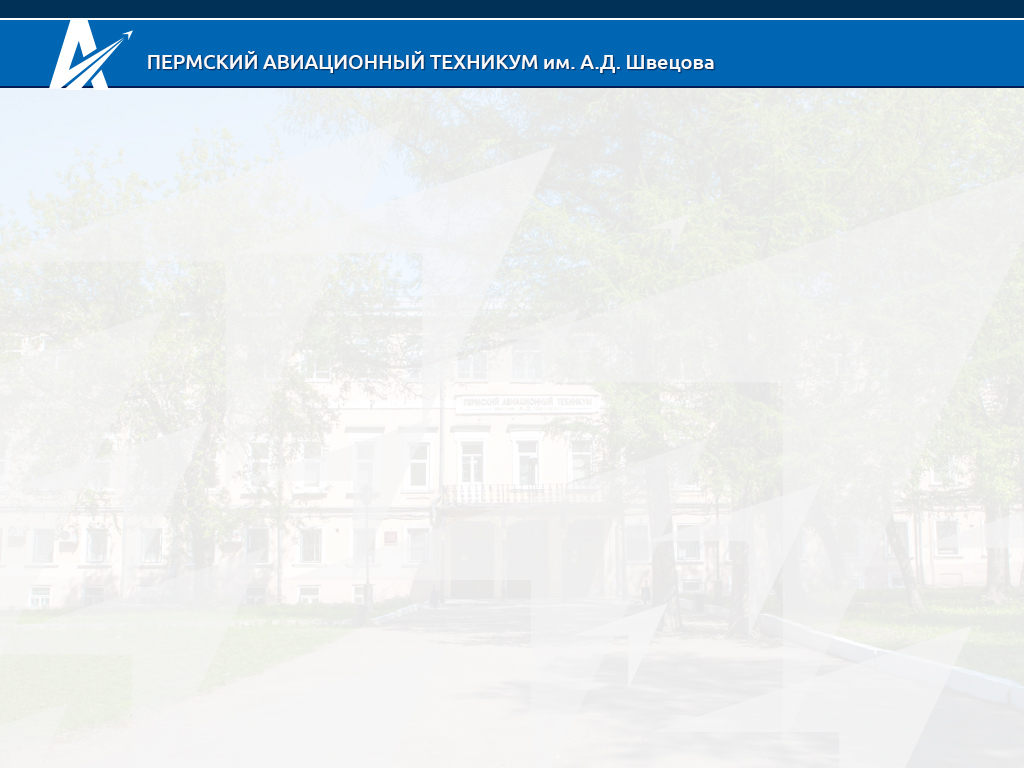 ФОТОГРАФИИ С ЧЕМПИОНАТА


http://sppsk.perm.ru/WorldSkills/foto2018/default.aspx#nanogallery/nanogallery2/72157664584492898/38935458224 

http://sppsk.perm.ru/WorldSkills/foto2018/default.aspx#nanogallery/nanogallery2/72157664584702498 

http://sppsk.perm.ru/WorldSkills/foto2018/default.aspx#nanogallery/nanogallery2/72157690507002861 

http://sppsk.perm.ru/WorldSkills/foto2018/default.aspx#nanogallery/nanogallery2/72157662542309947 




http://sppsk.perm.ru/WorldSkills/foto2018/default.aspx#nanogallery/nanogallery2/72157689313114912 


http://sppsk.perm.ru/WorldSkills/foto2018/default.aspx#nanogallery/nanogallery2/72157668382317559/39614507962